Handelsbanken UKPresentation to Beyond Budgeting conferenceAndy Copsey, COO UK
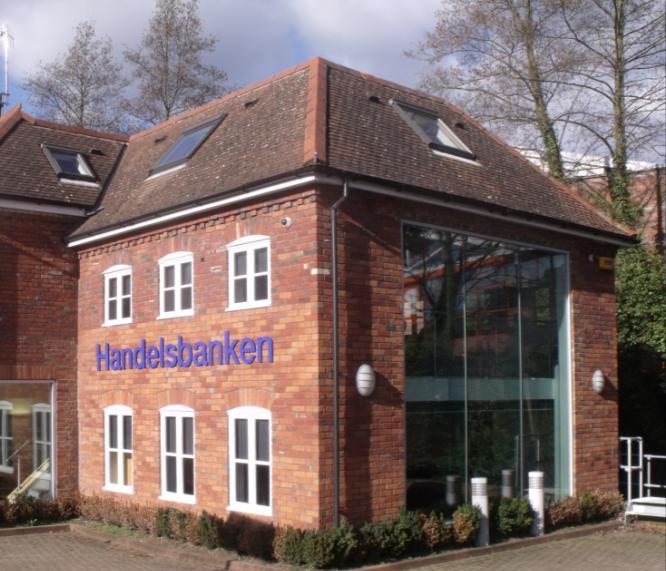 Low credit risks
Low costs
Local responsibility
Satisfied customers
SHB’s market
Handelsbanken in brief
Founded in 1871
Average loans to the public: SEK 1,808 billion (GBP 149 billion)
Operating profits: SEK 19.2 billion (GBP 1.70 billion)
11,700 employees
Operations in 25 countries
Over 830 branch offices worldwide
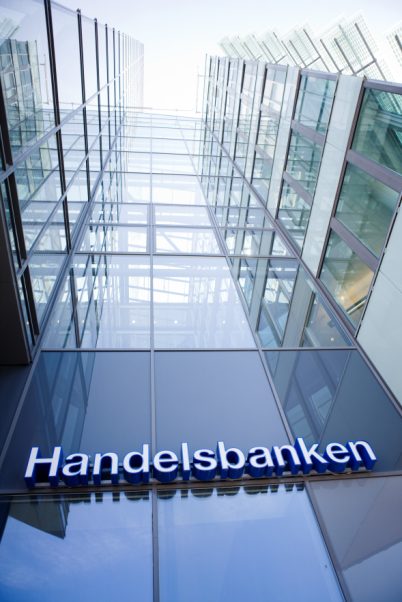 As per 2014 Annual Report
2
We have six home markets, and provide support worldwide
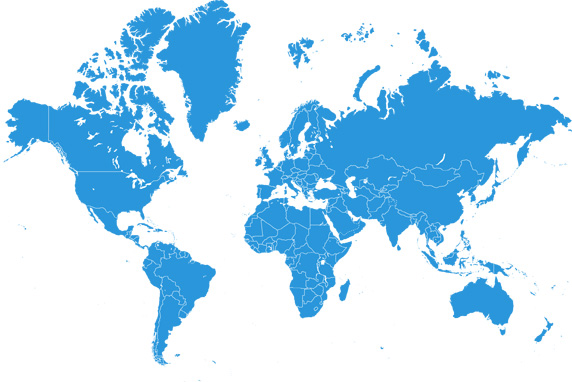 Sweden
463 branches
Norway
51 branches
Finland
46 branches
Denmark
57 branches
Great Britain
201 branches *
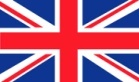 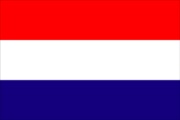 The Netherlands
23 branches
* Per 23 October 2015 (incl. Branch Managers appointed)
Outside its home markets, the bank has operations in 29 locations in 19 countries :
Branches:				Representative offices:	
USA (New York)		        Poland (Warsaw)	Beijing		Sao Paulo
Singapore		        Austria (Vienna)	Jakarta		Sydney
Germany 		        Estonia (Tallinn)	Kuala Lumpur		Taipei
France (Paris, Nice)	        Latvia (Riga)		Marbella		Zürich
Greater China (Hong Kong, Shanghai)	        Lithuania (Vilnius)	Moscow
Luxembourg				Mumbai
3
A devolved leadership model
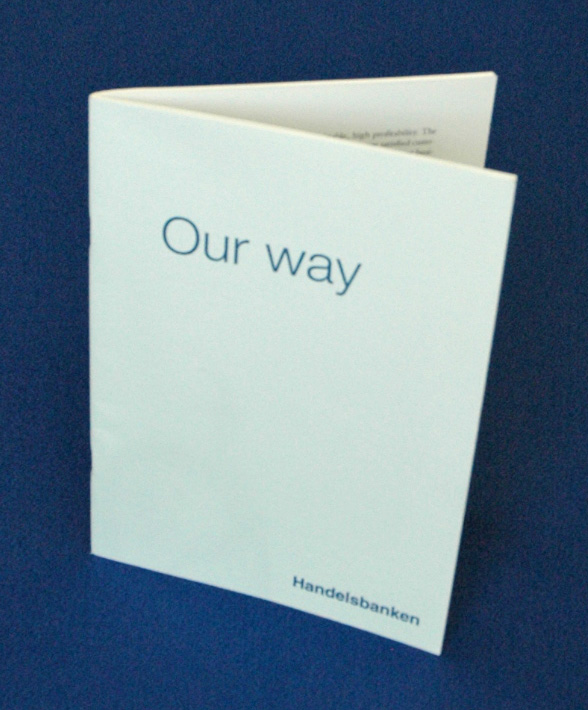 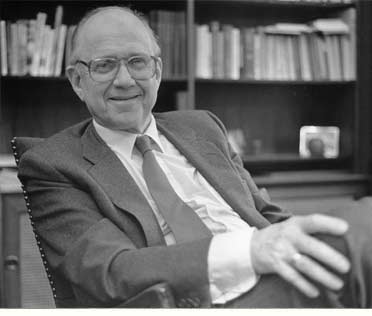 4
Our corporate goal
A single, simple corporate goal: to attain a higher return on equity than the average of our competitors each year

 This should be achieved through having:
More satisfied customers 
Lower costs than peers
The corporate goal has been reached for the past 43 years
5
The essence of Handelsbanken
“Work with human nature”
“Take the long-term view”
Lasting relationships, not transactions
Values, not command and control
Local knowledge and responsibility
Prudence and financial stability
Responsible member of the community
Customer focus
6
QUESTION
In a decentralised organisation where head office’s role is to provide support as close to the customer as possible, what could your company's organisational chart look like?
7
Devolved leadership in practice
The way we work:
Focus on customer meetings
Making decisions close to the customer
Local branches who know their customers
Central Departments andBusiness Areas
Regional 
Banks
Branches
CUSTOMER
8
Geographical organisation
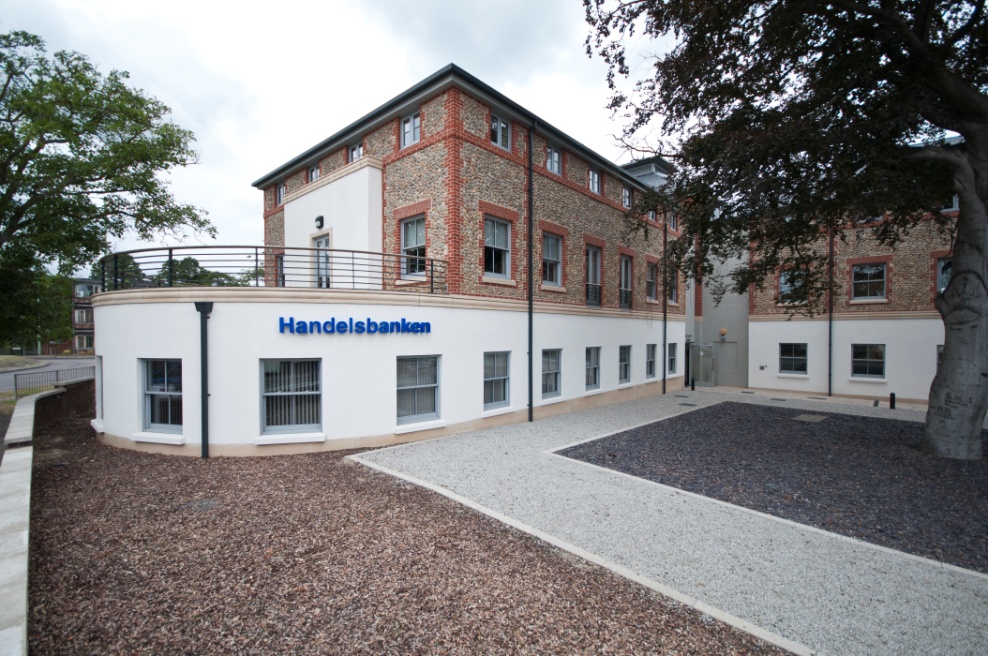 One branch = One geographical area = One P&LWith:
Responsibility for all customers within its area
All revenues/costs allocated to the branch regardless of product or how and where the transaction was made
Supporting the branch the only task for central units
Easy for the branch to understand how it is contributing to group profitability
9
Handelsbanken in the UK – recent history
Handelsbanken has been in the UK since 1982, designating it a home market in 2002
Announced branches
January 20134th UK Regional Bank created
January 20113rd UK Regional Bank created
20082nd UK Regional Bank created
1 July 2002UK became a Regional Bank
January 20155th UK Regional Bank created
10
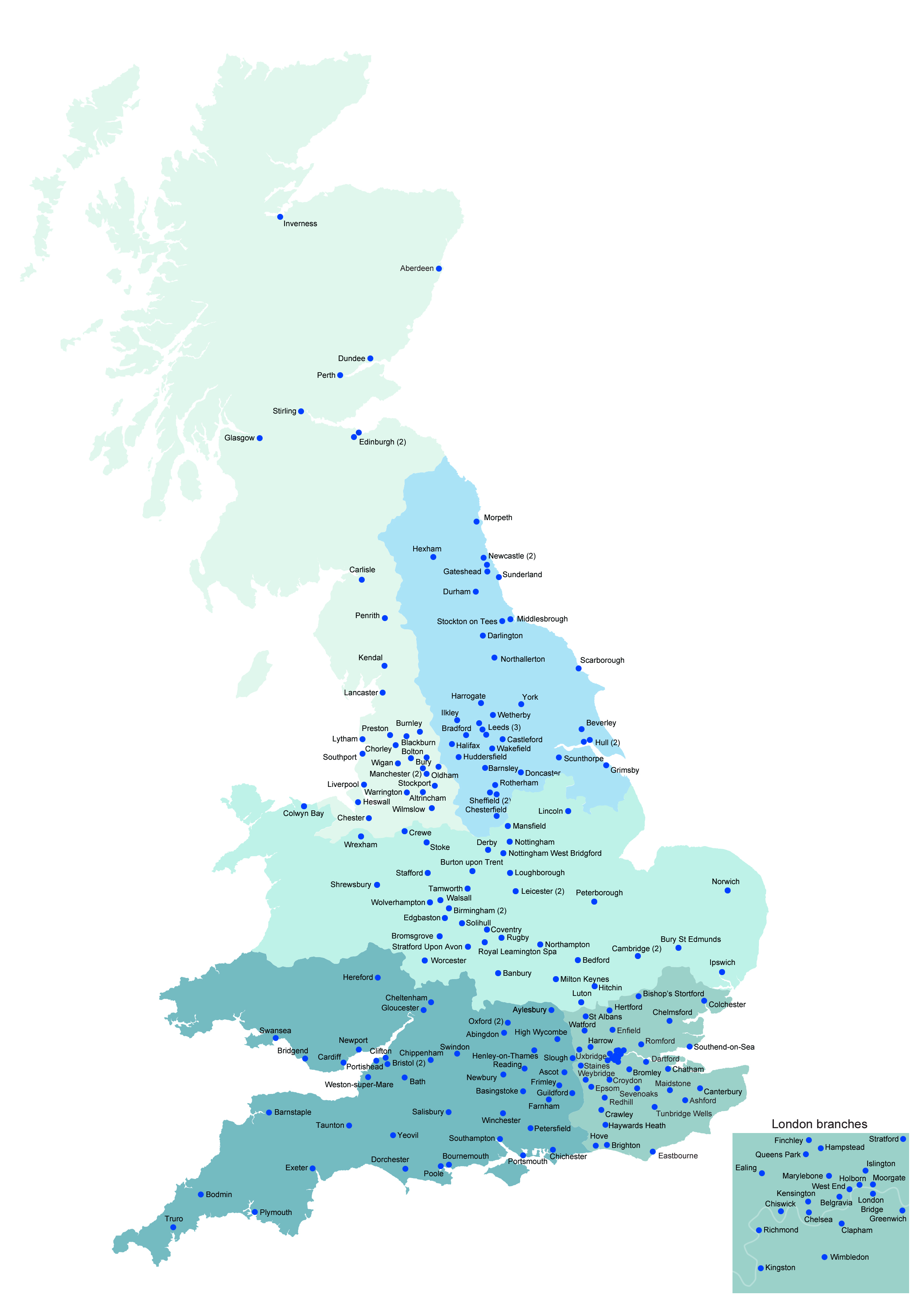 Our UK branch network
201* branches, including recruited managers
19 new branches opened in 2014
Expansion costs funded by UK operations

Year-on-year growth in lending Q3 2015:
UK lending increased by 13% to GBP 15.0bn 
Household lending up 18% to GBP 4.9bn
Corporate lending up 11% to GBP 10.1bn

Year-on-year growth in deposits Q3 2015:
UK deposits taken increased by 11% to GBP 8.7bn
Household deposits up 37% to GBP 1.8bn
Corporate deposits up 6% to GBP 6.8bn
11
* Per 23 October 2015
How branches operate
“The Branch is the Bank”

The Branch Manager makes all decisions regarding:
Recruitment
Costs
Marketing, customer selection & management
Credits
Pricing 

There are no sales or activity targets 

No central call centres
12
Huddersfield Branch – an example
Opened January 2008 with 4 staff
Now 9 staff with banking experience of 236 years
All staff live locally
Manufacturing town with population of 150,000
Broke even after 18 months
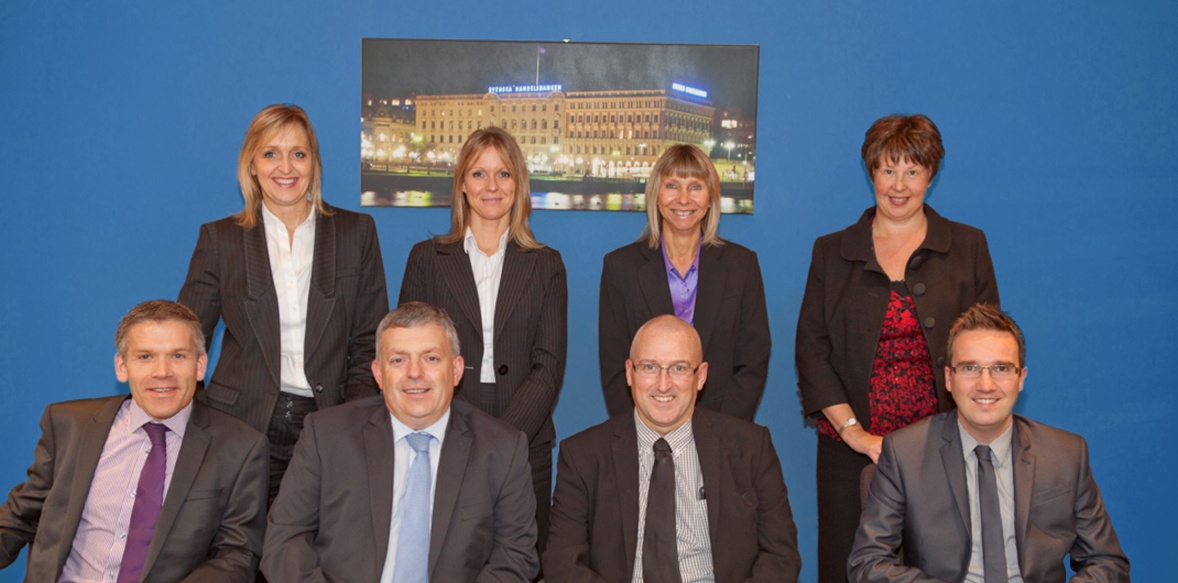 13
The most satisfied customers
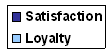 Individuals
Businesses
Ranked top for customer satisfaction and loyalty, for the seventh year running, in an independent survey of UK bank customers.
Source:  EPSI Rating UK 2015
Long-term shareholder value
Total return since 30 June 2007
%
Source: Factset
15
Model proved resilient throughout the latest crisis
Since the crisis began, average annual growth in equity (incl. dividends) of 15%; and no single quarter with RoE below 12%

No need for any kind of support, neither from government nor shareholders (just as with the banking crisis of the early 1990s)

Ranked one of the world’s strongest banks, by Bloomberg (July 2015)

Among lowest CDS spreads and highest credit ratings of any bank in the world throughout the crisis

Excellent liquidity and capital ratios, which have improved considerably more since the crisis began

Have been able to support our customers through the economic cycle
16
QUESTION
Given Handelsbanken’s focus on achieving our single, group-wide corporate goal*, what effect might this have on our approach to staff remuneration?


*To attain a higher return on equity than the average of our competitors each year
17
Oktogonen: our all-staff equal profit share scheme
If the Bank achieves its RoE goal, all staff receive an allocation of profit paid into the Oktogonen Foundation – the same sum for everyone

The Foundation invests these collected funds mainly in Handelsbanken shares (~90%), making Oktogonen one of the largest shareholders with >10%

No employee can withdraw their allocated units before they reach 60 years old

Oktogonen has 22,000 unit-holders across ten countries – all current or former employees
18
Oktogonen: an essential tool steering towards our core values
19
“Our advice must always be what is best for the customer, not what is most profitable for the bank at that time”
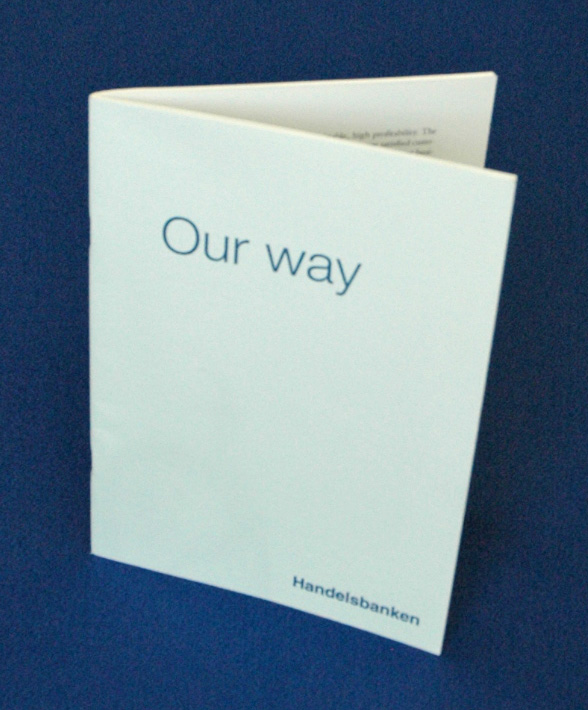 20
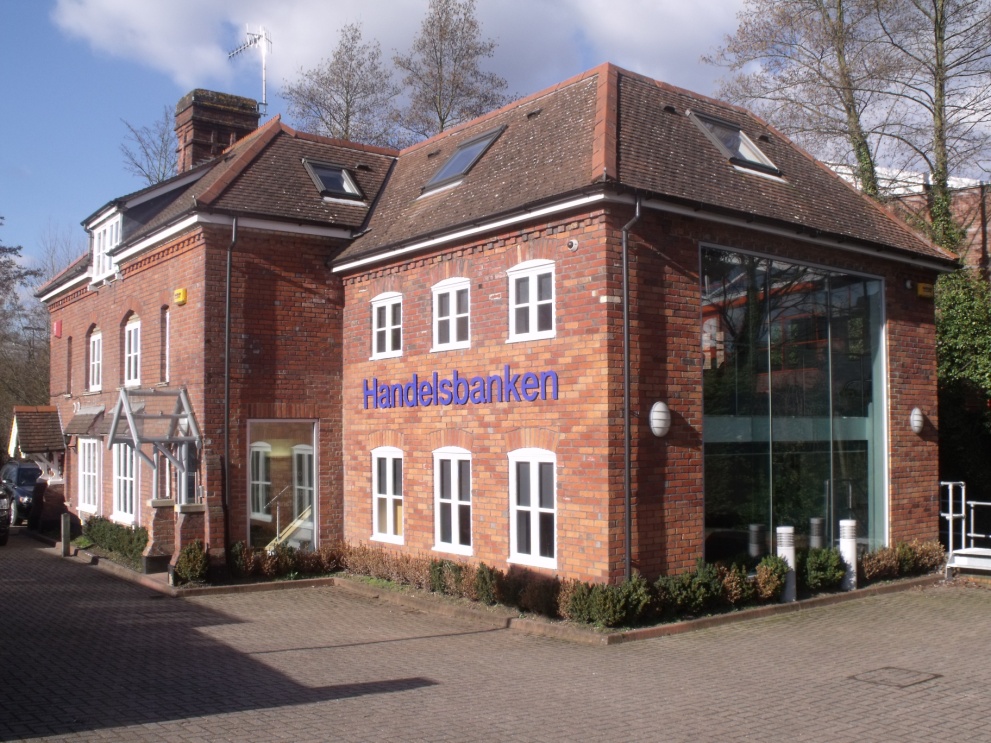 Low credit risks
Low costs
Local responsibility
Satisfied customers
Q & A
Our market